Being British
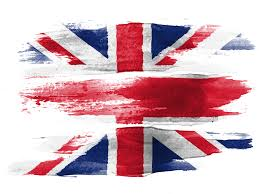 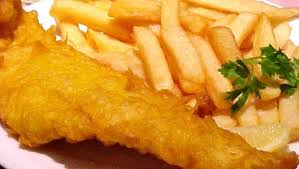 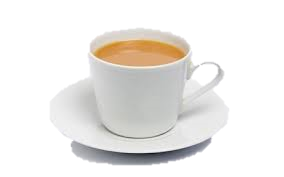 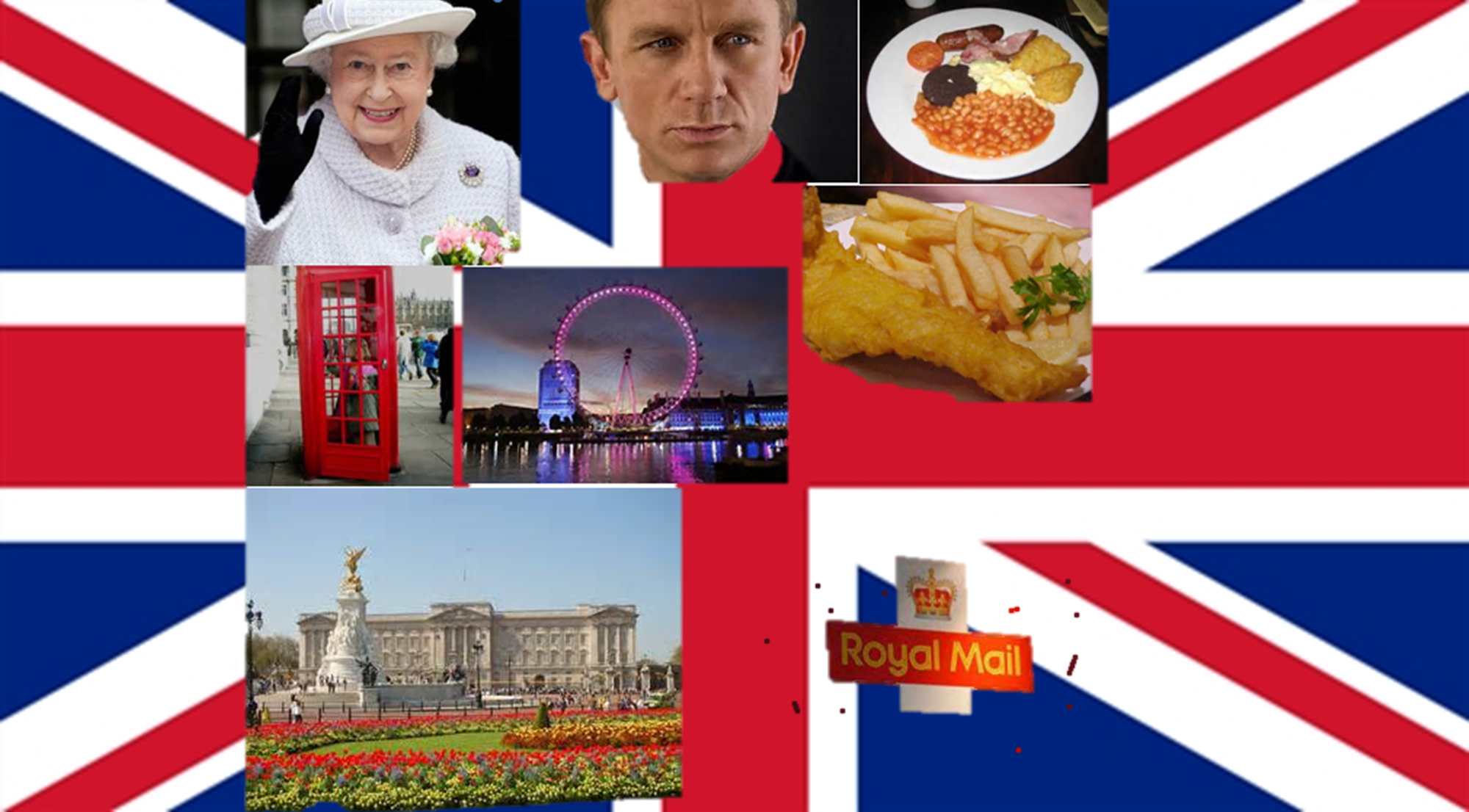 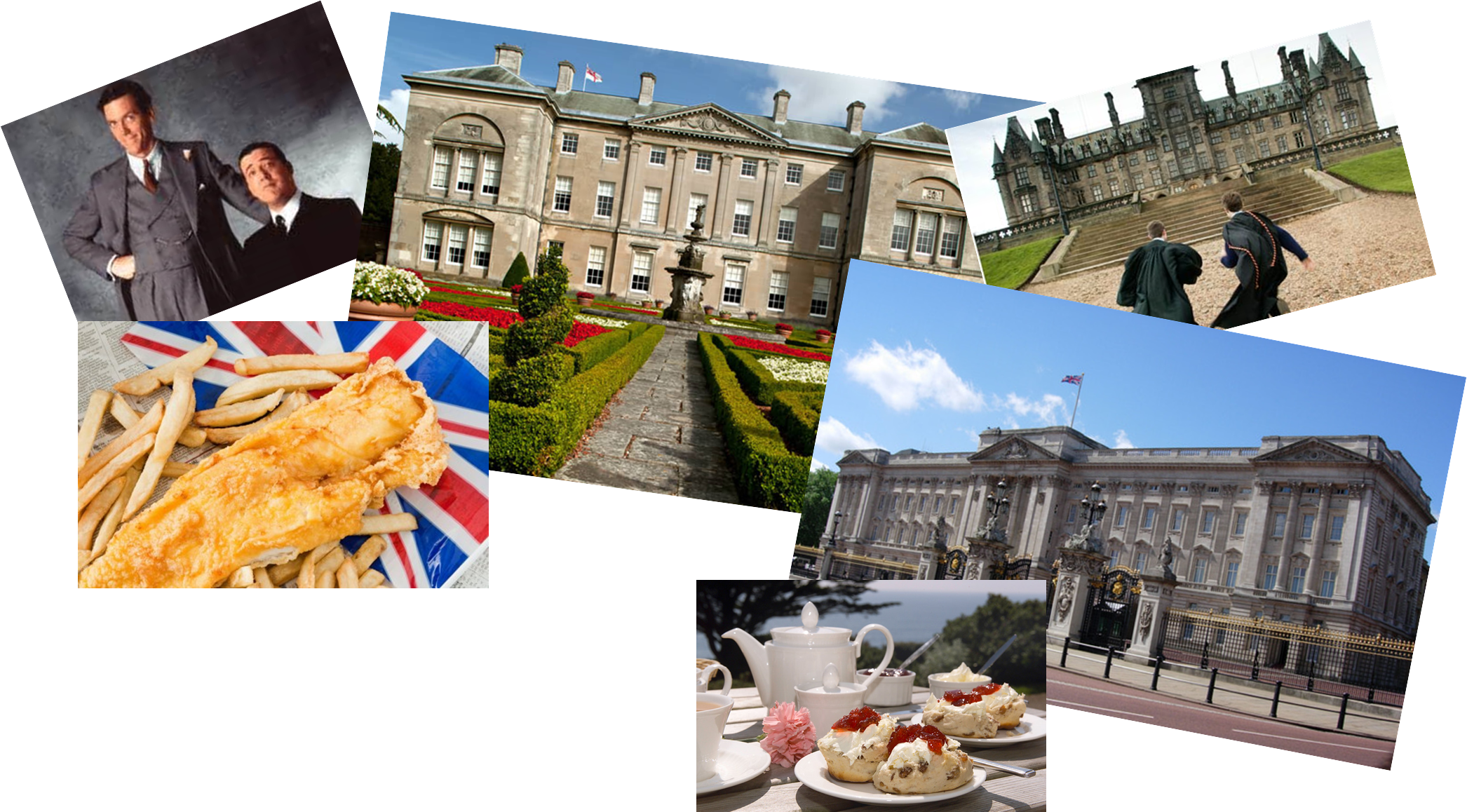 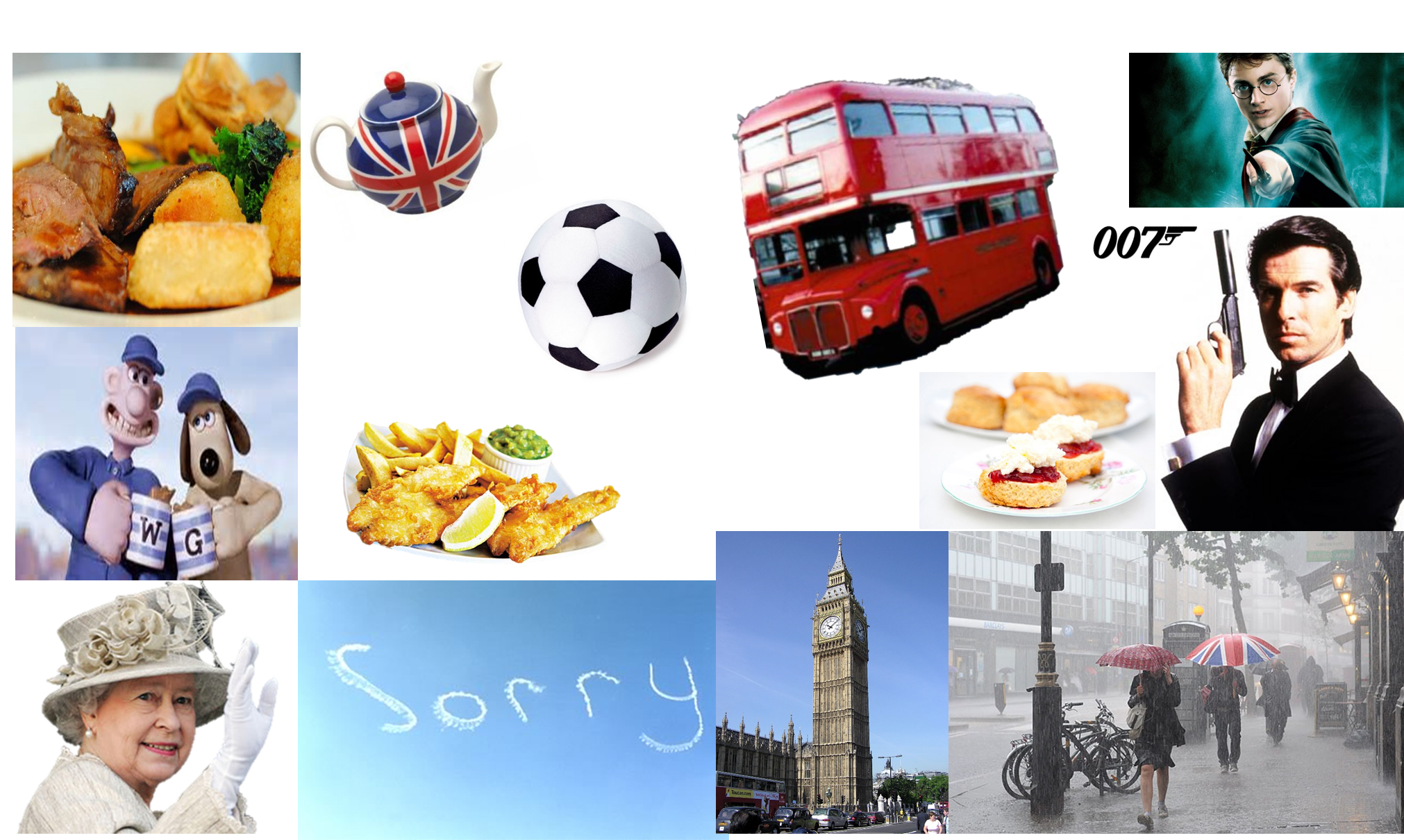 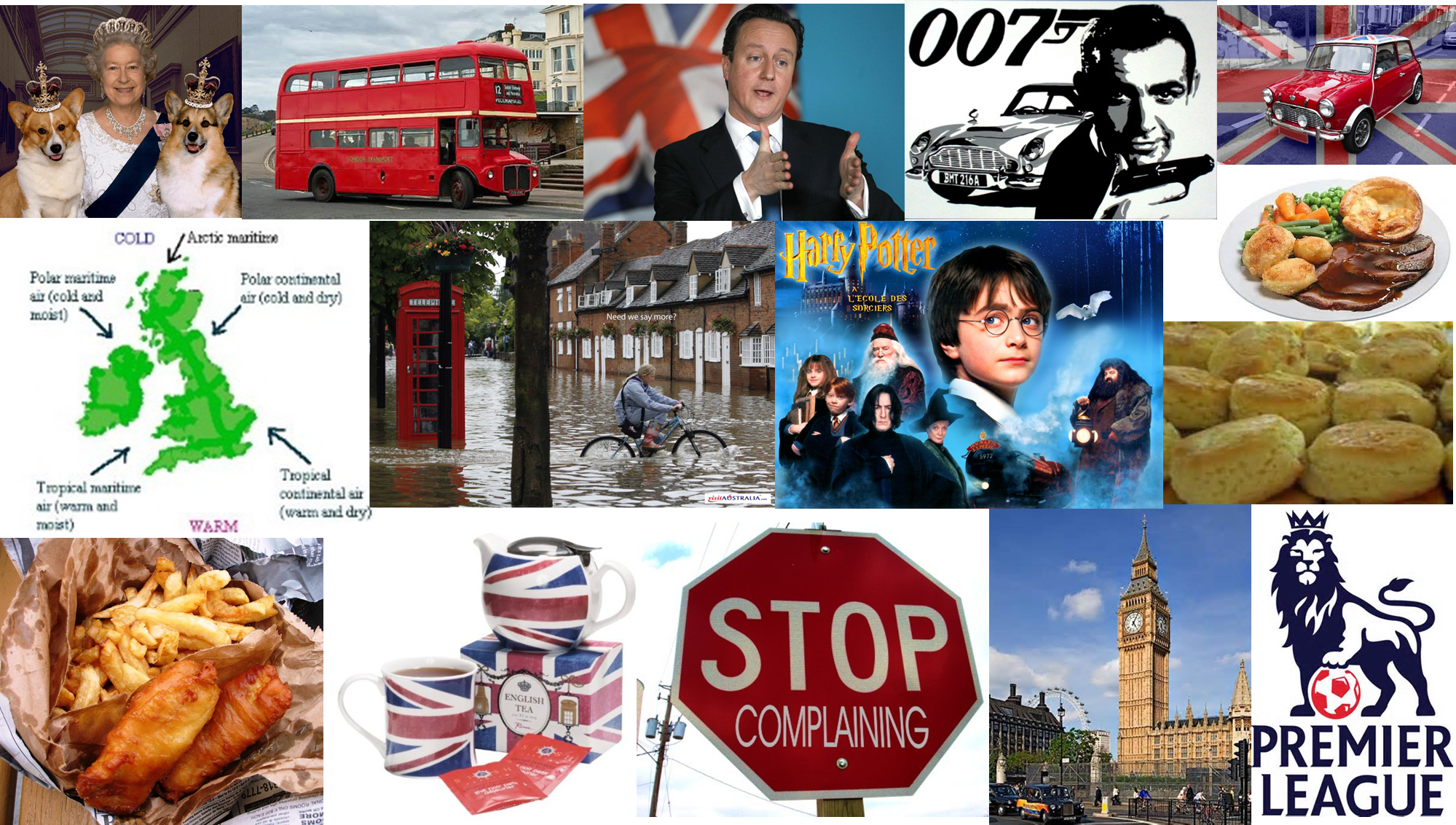